The Milestones in Slovenian Military Terminology ManagementChallenges and Lessons Learned
Ana Hazler, Iris Žnidarič
Slovenian Armed Forces
Agenda
What kind of terminology are we dealing with
	Situation overview
	Terminology support cycle
	Terminology standardization
	Term selection process
	Ad hoc vs. systematic terminology management
	
Terminology management process
	Terminology Management Structure
	Standing WG
	Challenges and practical examples

MOterm dictionary
	From term to dictionary
	What terminology management tools do we use
	Data collection and presentation
Situation overview
System in place since 2018
Bilingual terminology 
Prescriptive terminology management
Standardized terminology (to avoid synonymity, ambiguity, misunderstandings)

Systematic terminology management
Ad hoc terminology management
[Speaker Notes: - a short overview: Slovenia became independent in 1991

Started-off exclusively as a systematic terminology management
Translation based terminology (a rich source of terms) was included subsequently]
Terminology standardization
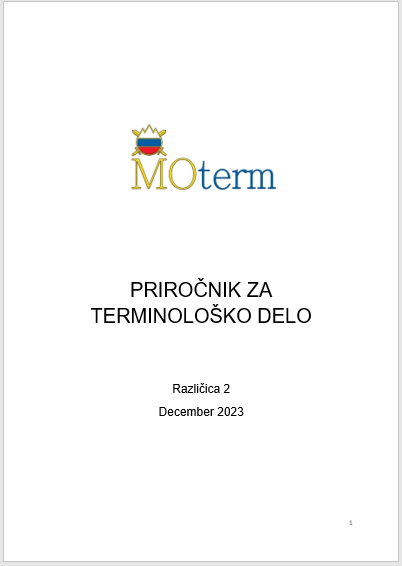 Terminology management process:
Terminology Management Manual
Terminology management structure
Terminology Standardization Board of the Ministry of Defence

Database:
MOterm Standard for database and dictionary management
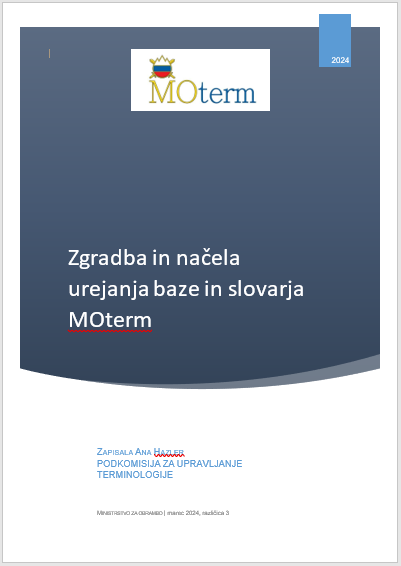 [Speaker Notes: Možno, da GRE VEN

The manual was based on the NATO Terminology Manual (AAP-77) which follows the ISO standards and the Canadian Terminology manual.
Members of TC 37. Language and Terminology]
Terminology support cycle
END USERS:

In-house translators
Military SMEs
External translators
Media representatives
General public
[Speaker Notes: Who do we support?
What do they/we need?]
Term selection process
concept-based (on need basis)
ad hoc terminology management
translations
systematic terminology management
relevant term
concept-based 
(from existing materials)
useful collocation
TERM PROPOSAL
working database
MOterm dictionary
(temporary inclusion)
Standing Working Group
MOterm  dictionary
Terminology Standardization Board
[Speaker Notes: Ad hoc terminology management (Ad hoc experts
)

SOURCE: translations

text-oriented approach
ideally collected in a separate termbase



Challenge: not all translators use the same terminology (influenced by ad hoc SMEs)

Systematic terminology management

SOURCE: existing original materials and relevant ad hoc terminology

systematic concept-oriented approach (domain knowledge)
standardization]
Terminology Management Structure
Translation Department
Ad hoc working groups
(translator – ad hoc expert(s))
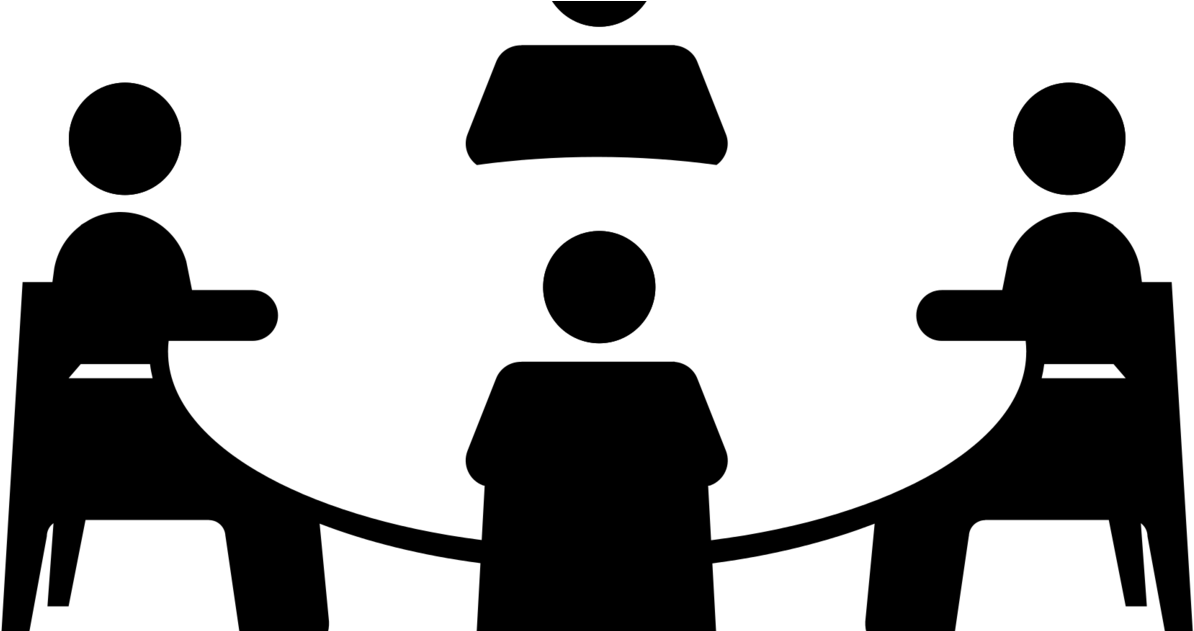 Terminology Section/ Terminologist
Working database
(repository)
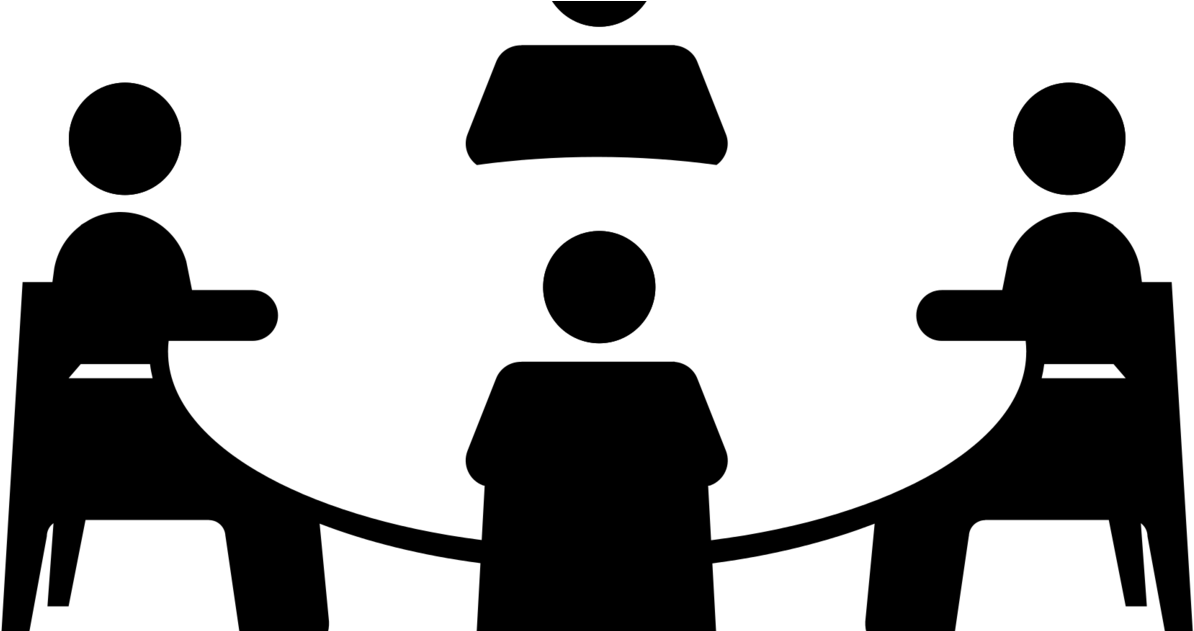 [Speaker Notes: Terminology from the Working database can be changed (reach back support): podpora sil z zmogljivostmi, ki so zunaj območja operacije (AJP) -> zunanja podpora]
Systematic terminology management – Standing Working Group
Members with strong expertise, interest and influence
Additional military SMEs engaged, if needed
Terminology standardization model D (ISO 15188:2001(E)- Annex B)

Lessons learned
It takes time to „learn the craft“
Increased awarness among military SMEs 
Live meetings work best
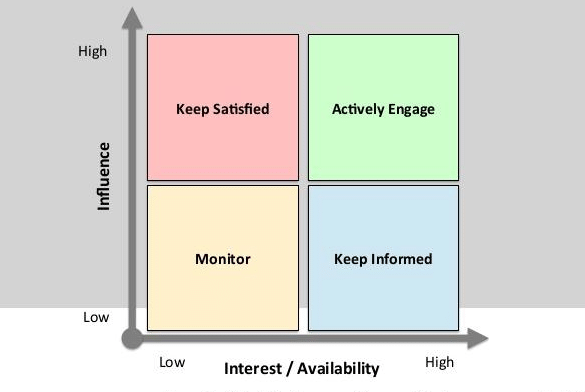 Standing WG
Marlow‘s Power/Interest Grid
Challenges
Psychological aspect 
	(the need for „adding one‘s two cents“ decreases; emotional attachment to terms) 
Terminology rules vs. „real-life“ terminology 
	(terminology has to be usable)
Real-time feedback 
	(the news is disseminated immediately after the meeting) 
Initial reluctance when coining new terms
Evolving terminology
Targeting
Initial reluctance when coining new terms

izbira cilja in delovanje nanj 
ICDN 
izbira in delovanje na cilj
IDC 
ciljenje (reluctance to use a new term – „it doesn‘t mean anything“)
[Speaker Notes: Operativna raven (4 faze) taktični (6 faz)

izbira cilja in delovanje nanj (too wide, covers even more than what the process entails )
ICDN (never really in use, although gramatically correct)
izbira in delovanje na cilj (not gramatically correct, still too general)
IDC (widely used, but not correct)
ciljenje (reluctance to use a new term – „it doesn‘t mean anything“)]
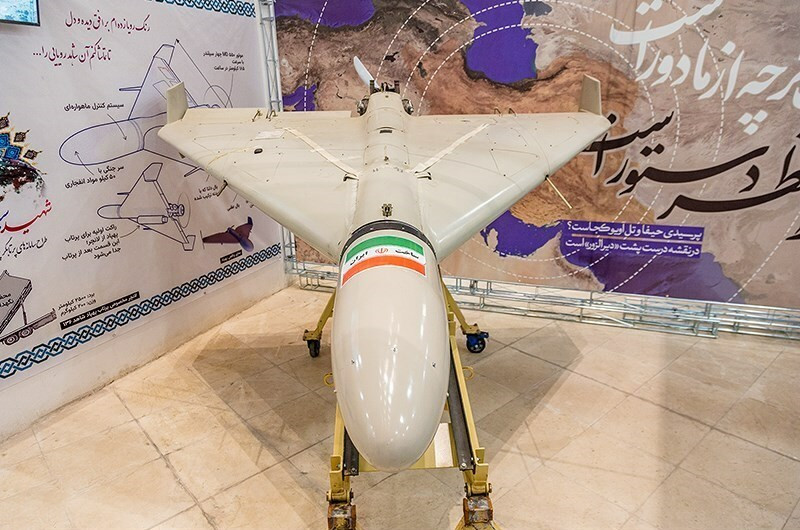 Loitering munition
Source: Wikipedia
Real-time feedback (the news is disseminated immediately after the meeting) 

lebdeče strelivo
Kamikaza
samomorilski dron (suicide drone)
Brezpilotni letalski sistem bomba (BLS bomba)
Aircraft
Psychological aspect (emotional attachment to terms; strong opposing „camps“) 
zrakoplov (in legislation) vs. letalnik
Slovenian aviation dictionaries contradict eachother in defining „zrakoplov“ and „letalnik“ 




Gigafida 2 corpus:
[Speaker Notes: - A lot of military xterminology is connected to the civilian sphere, so we need to make sure that we coordinate with them.]
Aircraft
Psychological aspect (emotional attachment to terms; strong opposing „camps“) 
zrakoplov (in legislation) vs. letalnik
Slovenian aviation dictionaries contradict eachother in defining „zrakoplov“ and „letalnik“ 




Gigafida 2 corpus:
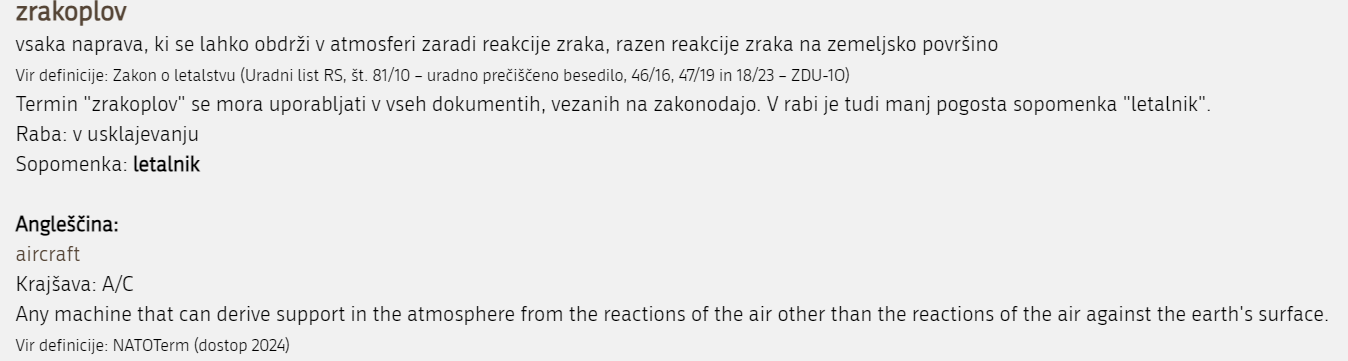 [Speaker Notes: - A lot of military xterminology is connected to the civilian sphere, so we need to make sure that we coordinate with them.]
Joint Terminal Attack Controller (JTAC)
Evolving terminology

navajalec letalske podpore („legacy“ of the Serbo-Croatian) navajati (Slovenian) – to quote, to make habit of– navoditi (Serbo-Cratian) – to direct
usmerjevalec letalske podpore
usmerjevalec združenih ognjev (administrative hurdles*)
kontrolor združenih ognjev
MOterm - From term to dictionary
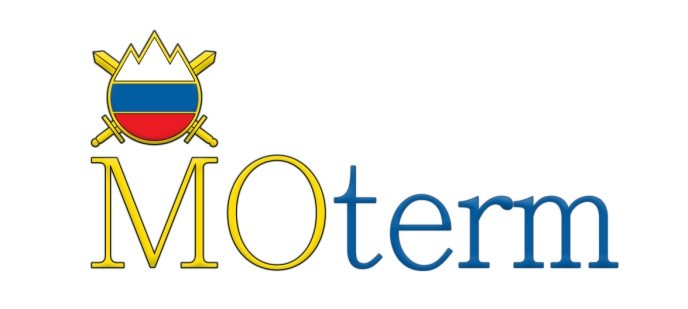 [Speaker Notes: Adjust the dictionary data categories according to the needs of end users (not all categories have to be visible to everyone).]
Terminology management tools
MultiTerm (backup database)
Excel Spreadsheets (term record)
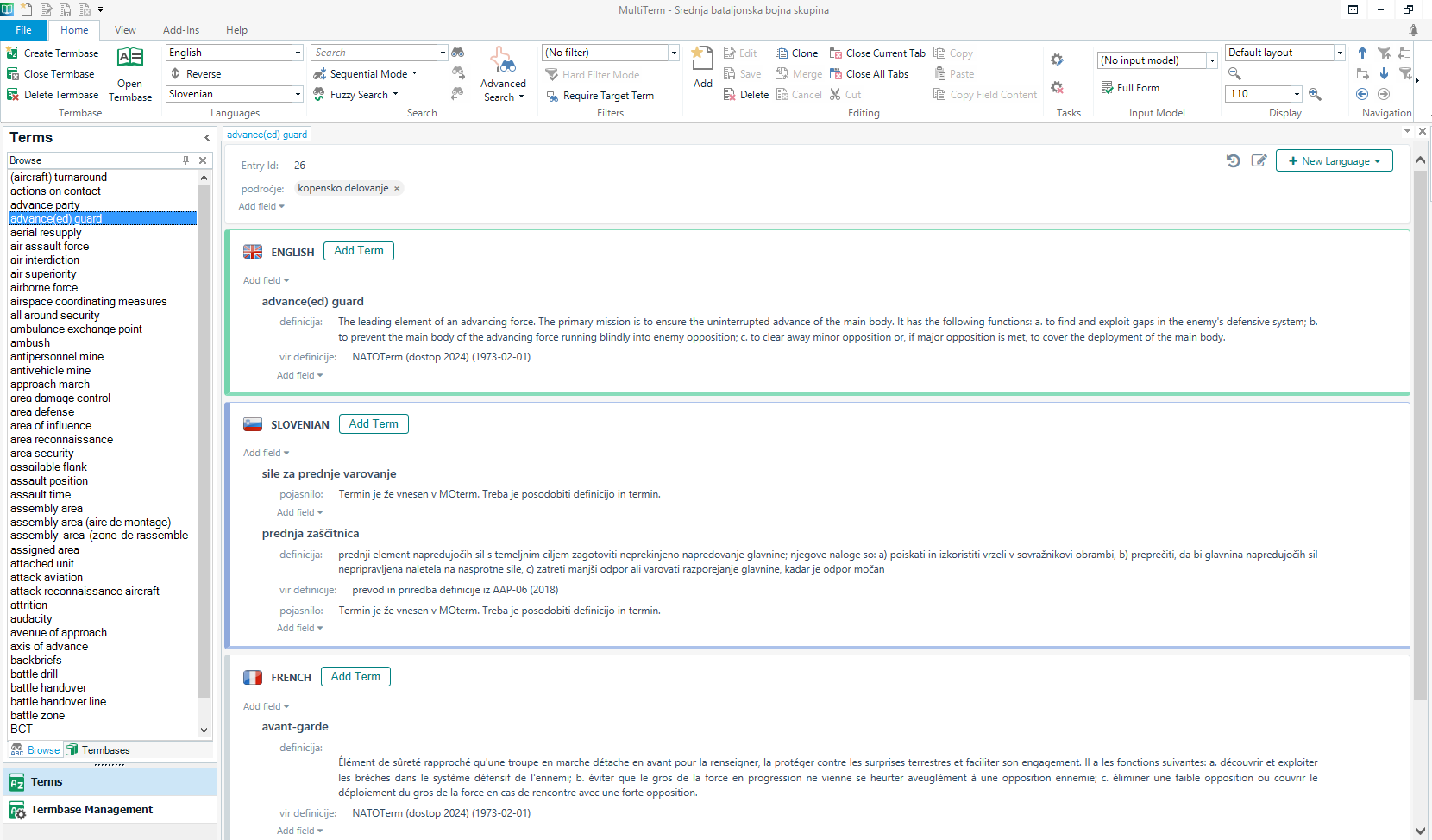 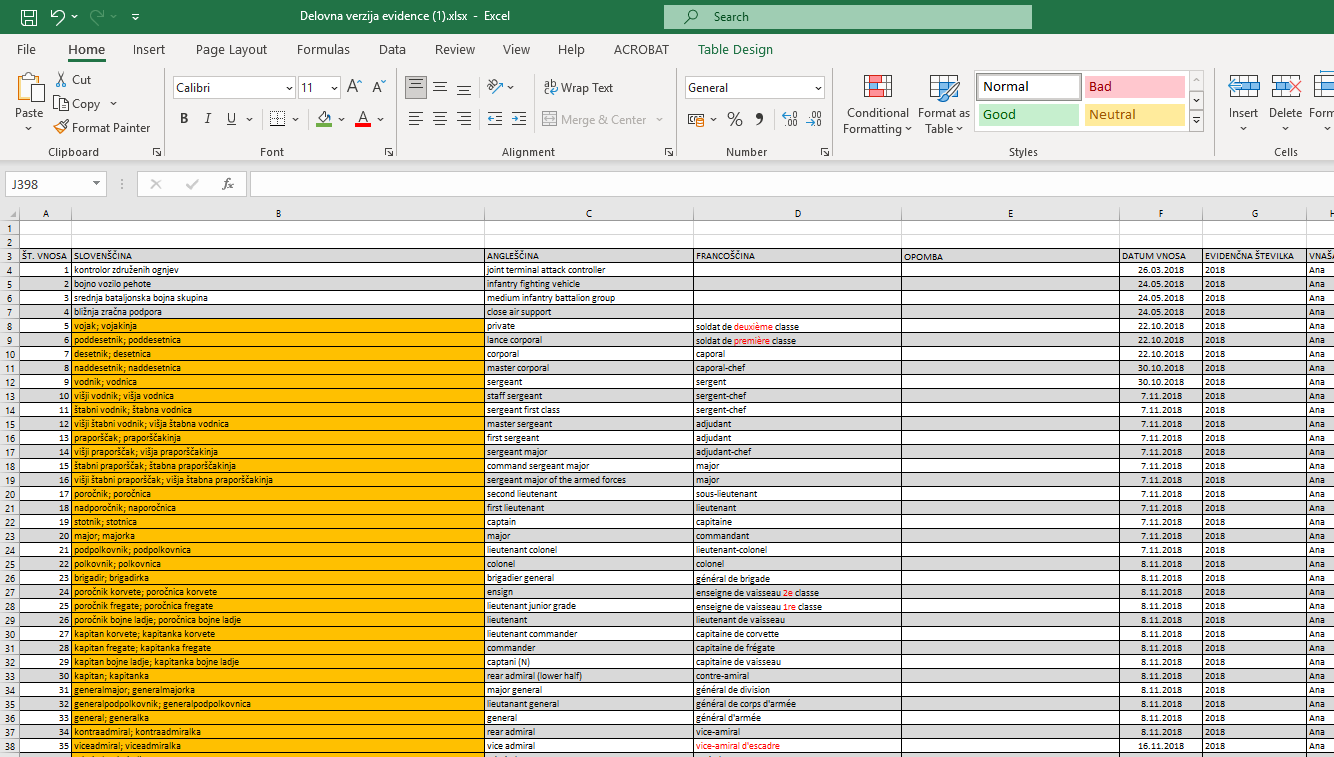 Termania Terminology Platform (dictionary)
Forms to record the consensus details
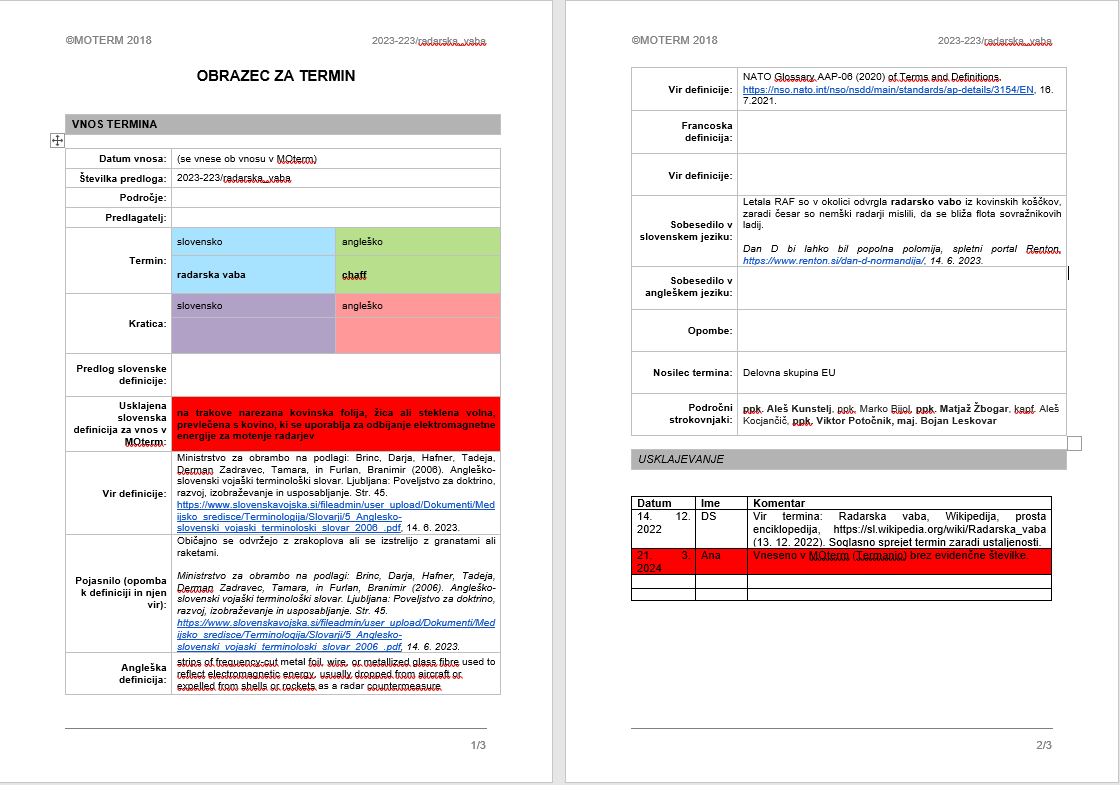 Data collection and presentation
SDL MultiTerm
Excel spreadsheets
Online dictionary
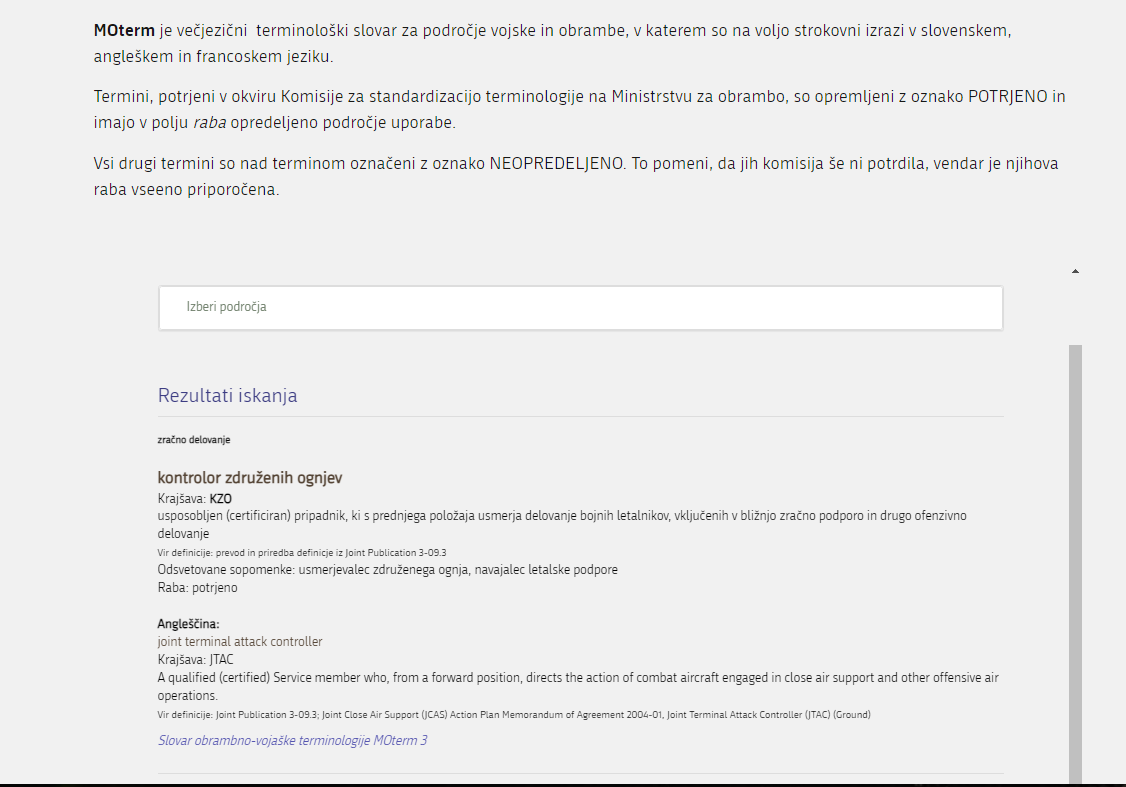 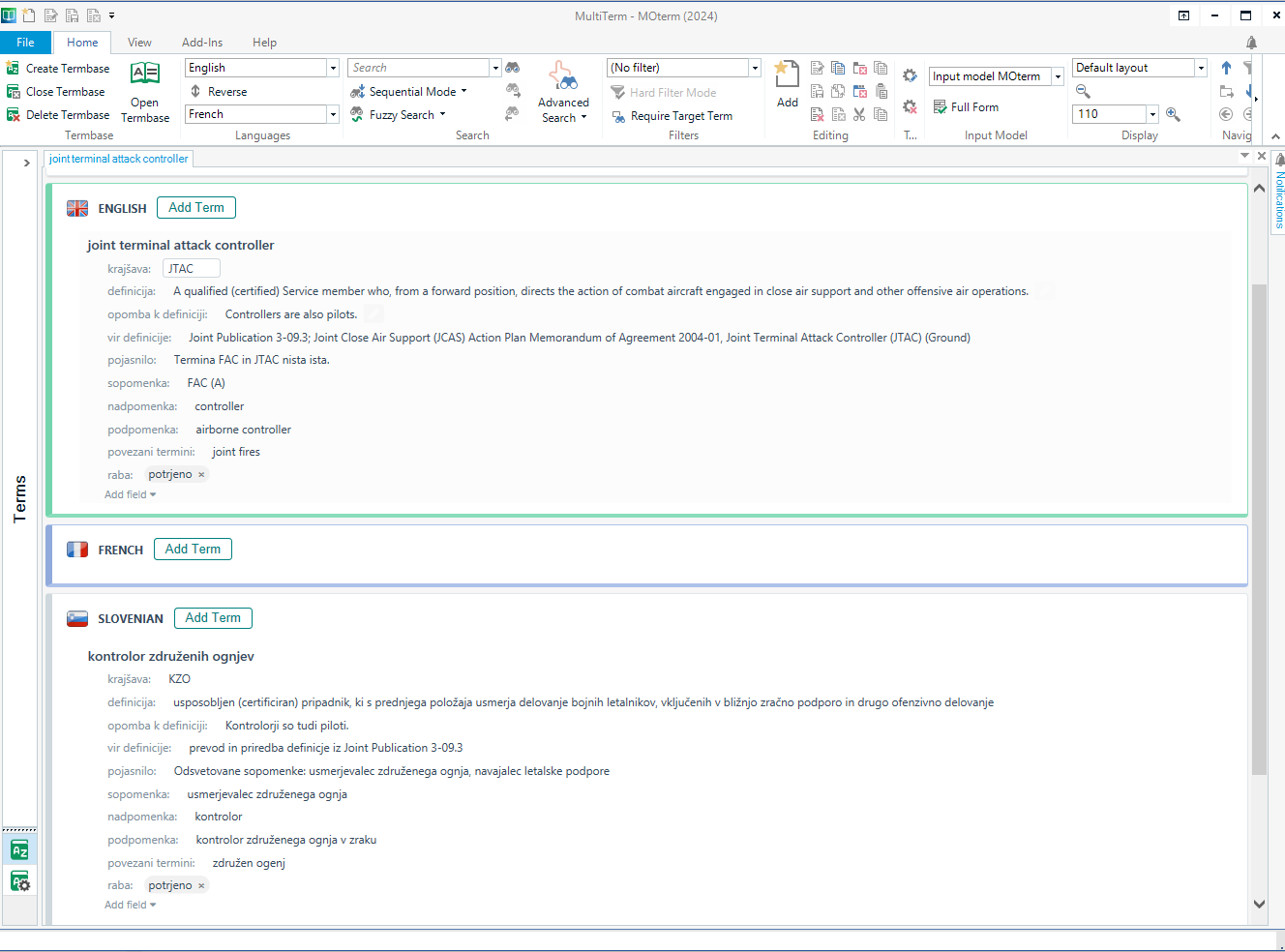 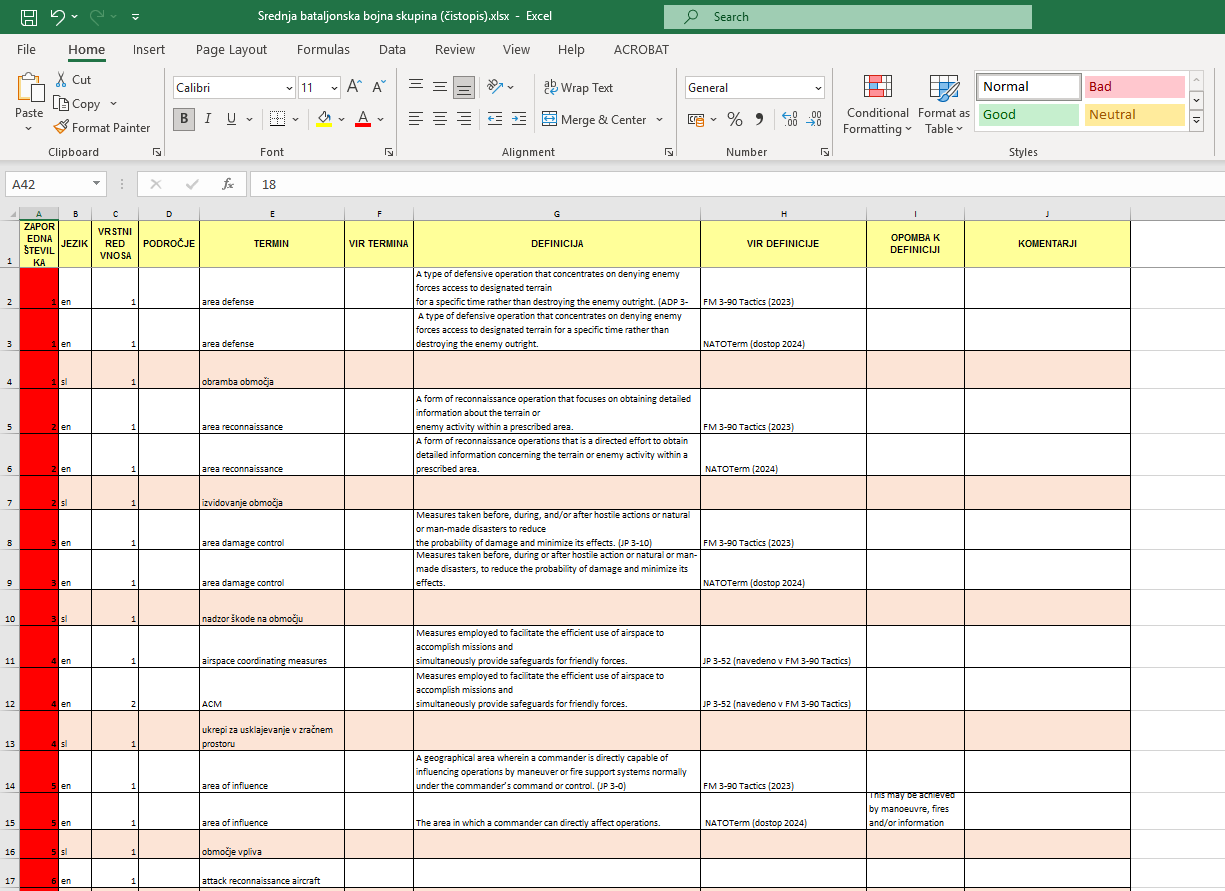 Domain
Term
Definition
Definition note
Definition reference
Usage
Synonym
Hypernym  
Hyponym 
Related term
Picture
MOterm Dictionary
API input on the Slovenian Armed Forces website
Termania Terminology Platform (dictionary)
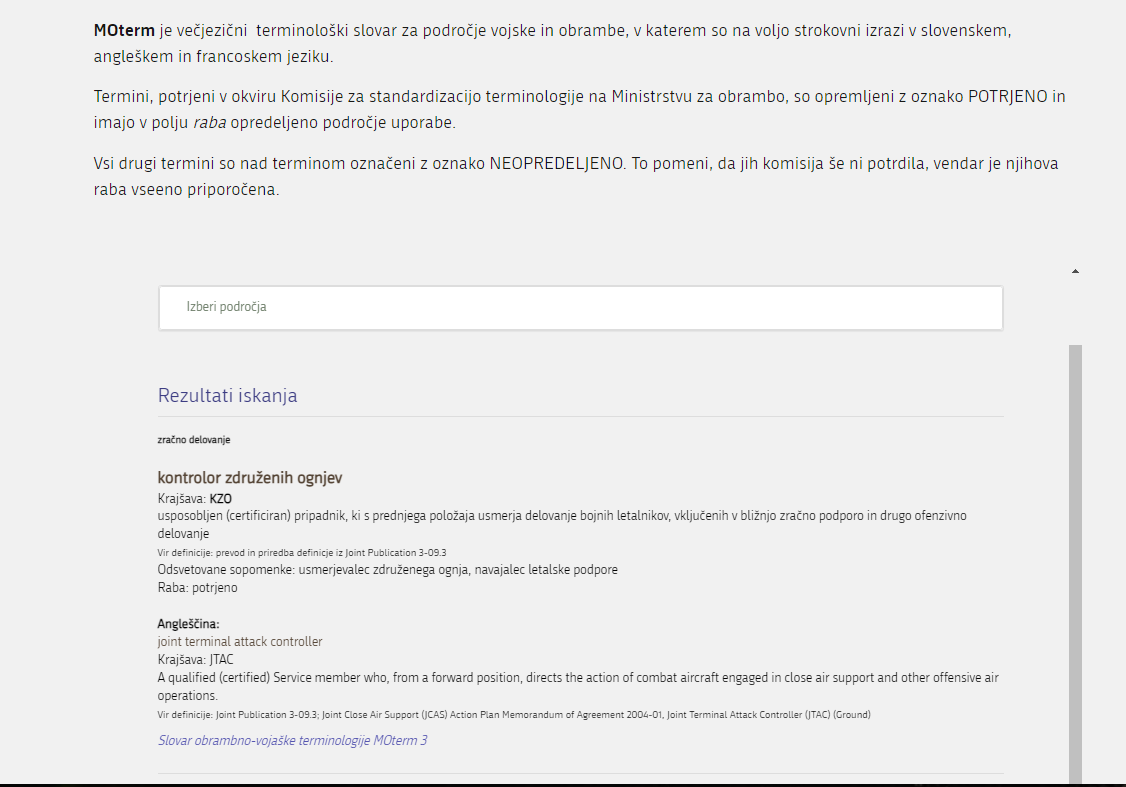 Thank you for your attention!
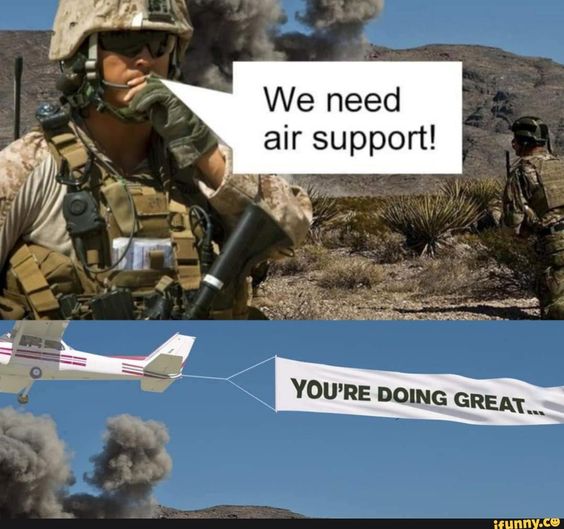